Lattice and Dynamic Aperture 
of the NICA Collider
O.S. Kozlov, S.A. Kostromin
LHEP, JINR, Dubna
XII Международный семинар по проблемам ускорителей заряженных частиц, г.Алушта,  4 сентября, 2017
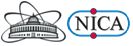 1
Contents
Collider project parameters
Composition of the rings 
Dynamic Aperture calculations
2
NICA Complex
Beams –  p,d(h)..197Au79+
Collision energy  √s= 4-11 GeV/n (Au), 12-27 (p)
 Beam energy (fixed target) - 1-6 GeV/n
Luminosity: 1027 cm-2s-1(Au), 1032 (p)
Experiments:
2 Interaction points – MPD and SPD
Fixed target experiment  BM@N
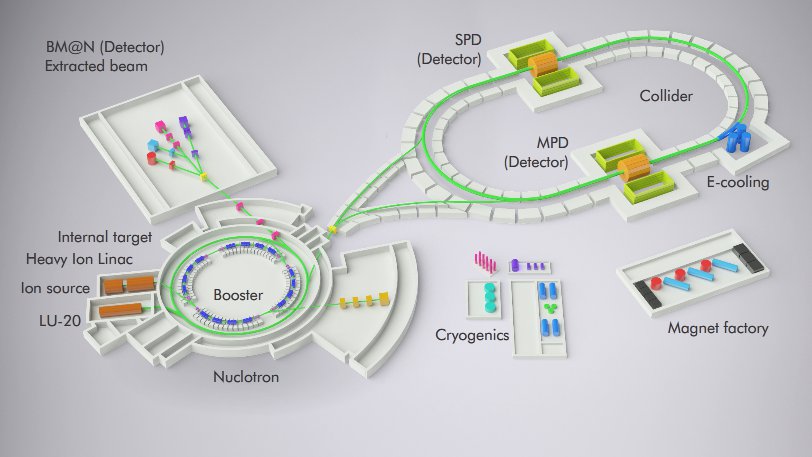 3
NICA structure and operation regimes. (Heavy Ion Mode)
KRION
Linac HILac
Booster (25 Tm)
1(2-3) single-turn injection, 
storage of (2  4)×109 ions,
acceleration up to 100 MeV/u,
electron cooling, acceleration 
up to 578 MeV/u
Ion sources
Linac LU-20
Fixed Target Area
Stripping (80%) 197Au31+ => 197Au79+
Nuclotron (45 Tm)
injection of one bunch 
of  2×109 ions,
acceleration up to 
1 - 4.5 GeV/u max.
Two SC
collider rings
Facility operation scenario
~ 2 x 22 injection cycles
    22 bunches per ring
IP-2
IP-1
4
1. Collider project parameters
5
Designations and numbering of the Collider  elements
1) 1st collider ring - “Red", lower, direction of beam movement - counter-clockwise
2)  2nd collider ring - "blue", the upper, the direction of the beam - clockwise.

Designations and numbering of structural elements:
The collider consists of the eastern (E) and western (W) superperiods. They begin and end at the collision  points (MPD-SPD).  The super period includes a corresponding arch and two halves of Long Straight sections.
2) The Interaction Region  MPD is the "northern“ straight section, the Interaction Region SPD is the "southern“ one.
3) The sequence numbering of the elements starts from the Interaction Points  in MPD or SPD in the direction of the beam movement in the corresponding ring.

4) The designation of an element consists of:
a) type designations:
Q is the quadrupole magnet
QT - tuning quadrupole magnet
QFF - quadrupole magnet of final focusing of beams
M - dipole magnet
 BV - dipole magnet of the system of vertical reduction / separation of beams
 MS - correcting magnet (multipole)
 CP - correcting magnet (dipole) + beam position monitor
b) the sequence number of the element
c) an index giving an accessory to the superperiod (W or E)
d) an index giving an accessory to the ring (1 or 2)

For example, Q20E2 is a regular quadrupole magnet in the eastern arch, 20th from the collision point of the beams in the MPD.

The index of the ring (1 or 2) is absent for the elements in the sections common to both beams.

List of elements of the collider (without indexes belonging to the super period and the ring):

Q1 - Q39 - quadrupole magnets (Q8 - Q32 - in the arches)
QT1 - QT10 - Trim Quadrupole Magnets in Straight Gaps
QFF1 - QFF6 - quadrupole magnets of the final focusing of beams
BV1 - BV4 - dipole magnets of vertical reduction / separation of beams
MC1-MC33 - multipole correcting magnets (MC6 - MC28 - in arches)
6
1. Collider rings composition
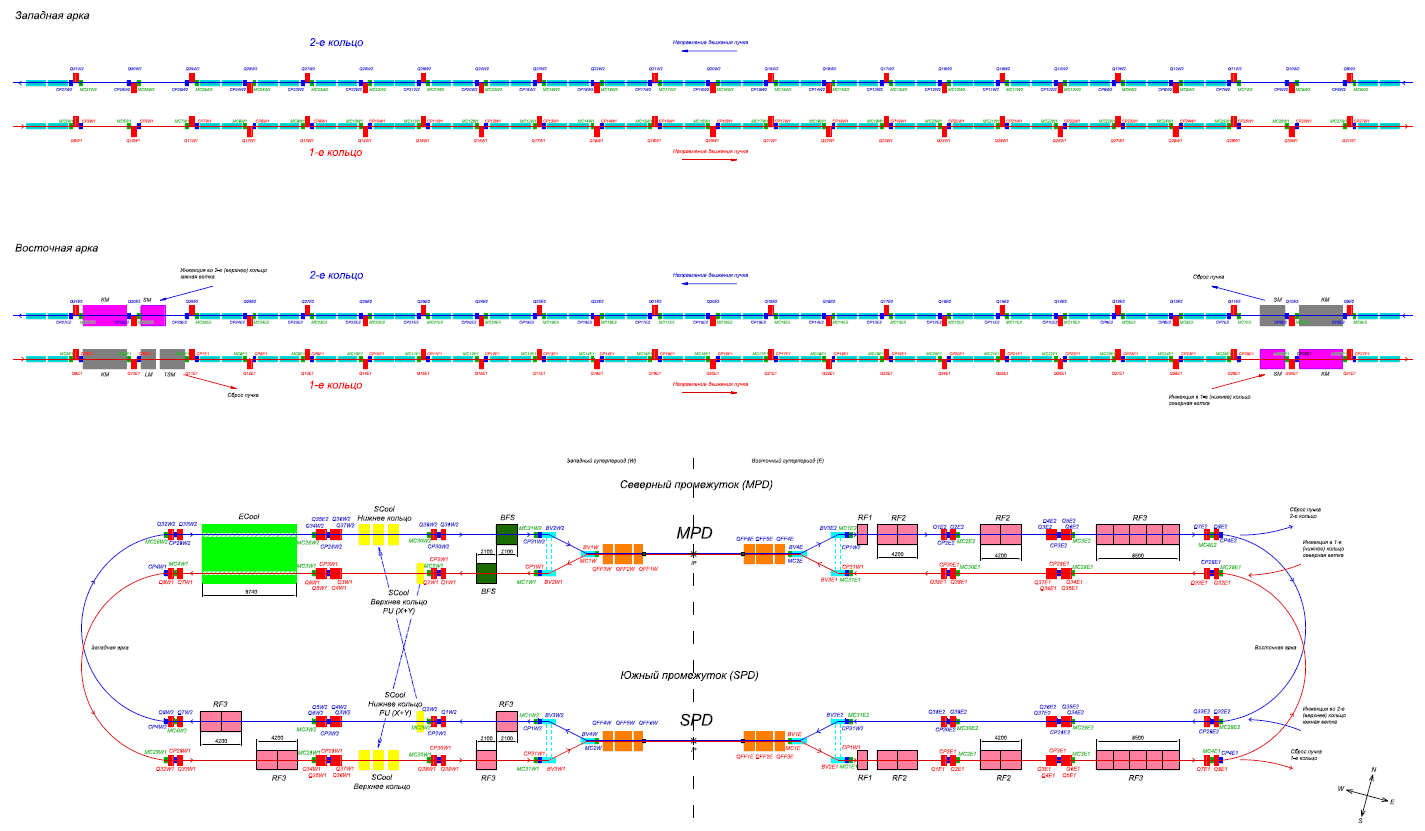 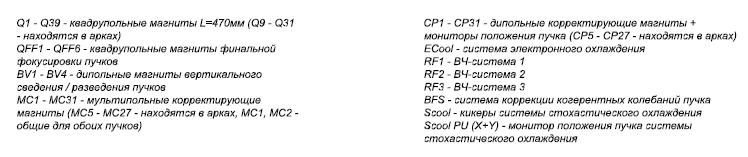 7
1. Collider ring composition
Arc: FODO periodic Cell
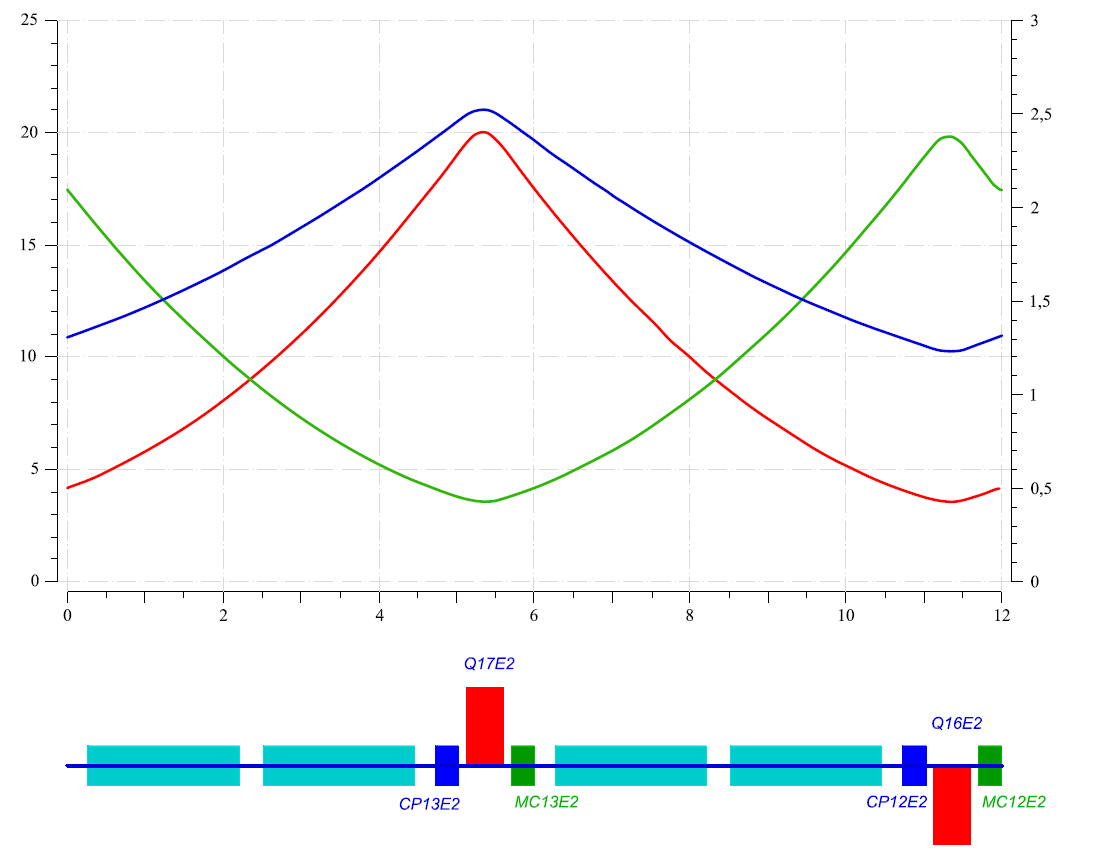 M: horizontal dipole magnet, L=1940mm, Bmax=1.8T              oq: space QF/QD-CP, L=100mm
QF, QD: regular quadrupole magnet, L=470mm, Gmax=23T/m    odd: space Dipole-Dipole, L=300mm
MC: multipole corrector, L=300mm                                   od: space Dipole-MC, L=265mm
CP: X,Y dipole corrector+Beam PickUp, L=300mm
8
1. Collider rings composition
Arc, missing dipole Cells: – Injection, Dump, Dispersion suppressor.
Lower Ring 1, Upper Ring 2  - East Arc -  North side
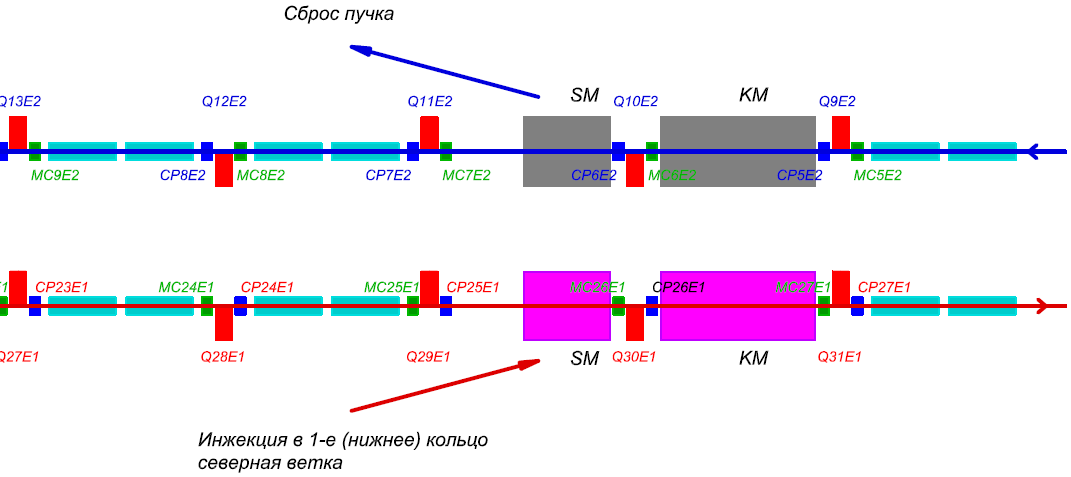 9
1. Collider rings composition
Arc, missing dipole Cells: – Injection, Dump, Dispersion suppressor.
Lower Ring 1, Upper Ring 2  - East Arc -  South side
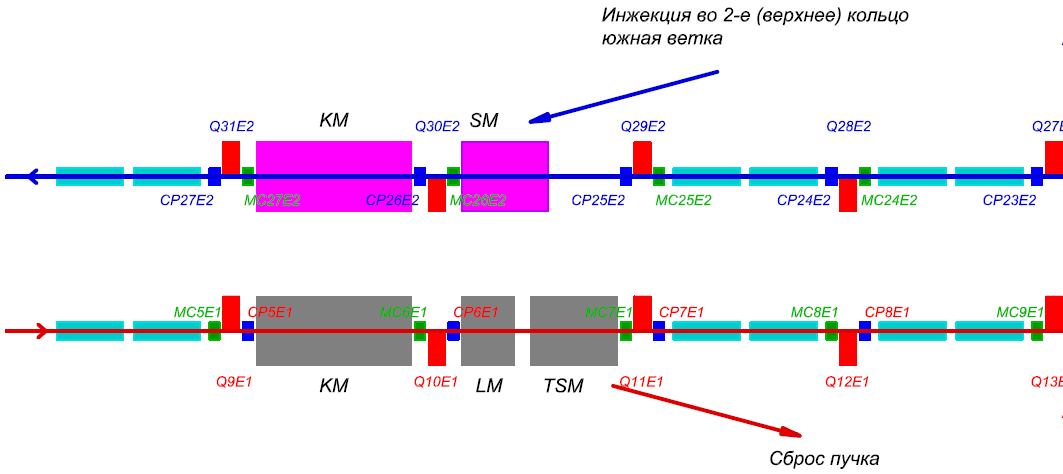 10
1. Collider rings composition
Straight sections North: MPD
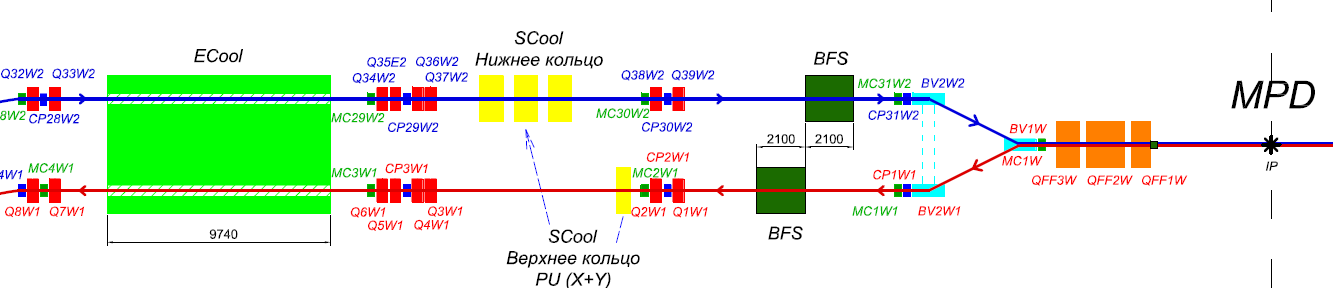 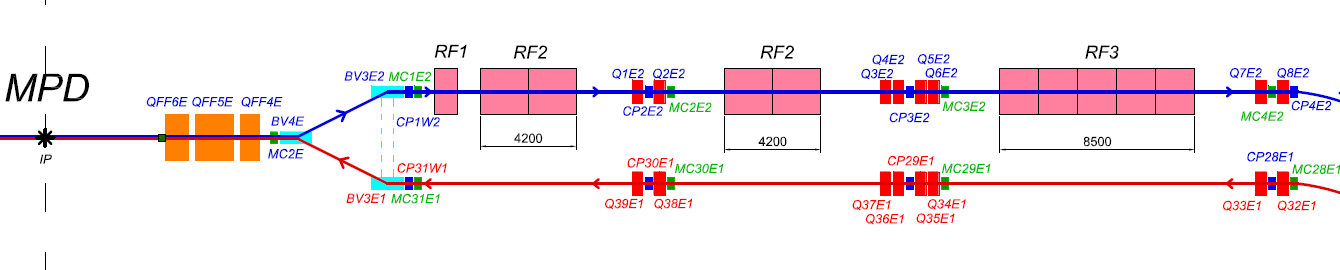 11
1. Collider rings composition
Straight sections South: SPD
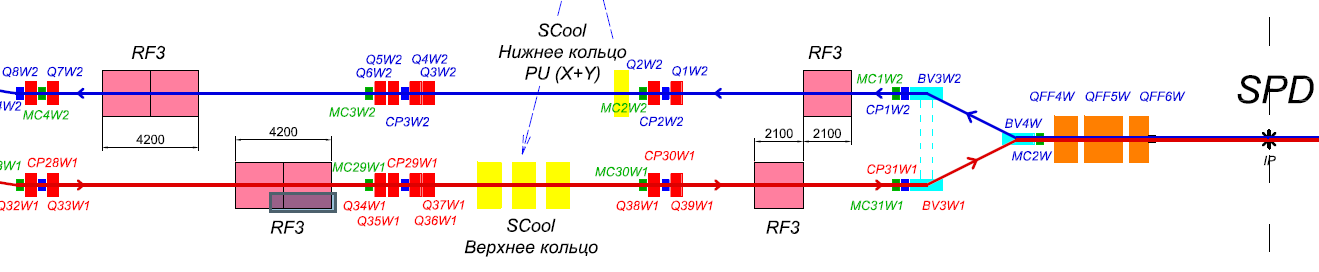 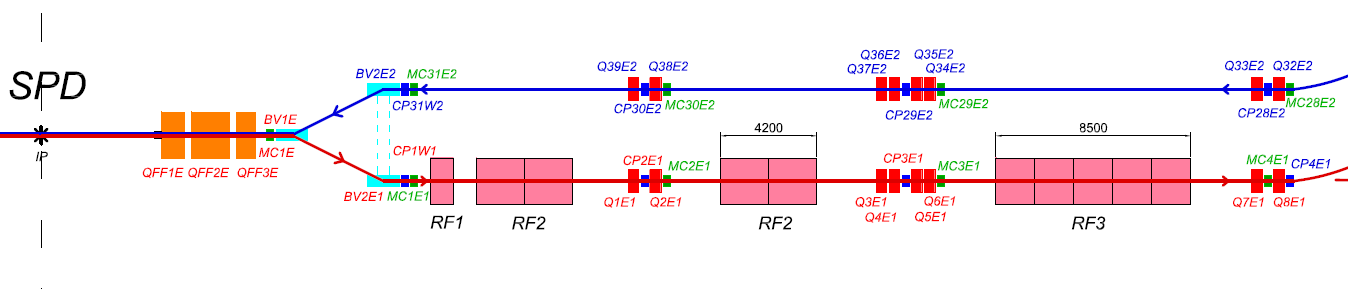 12
1. Collider ring composition
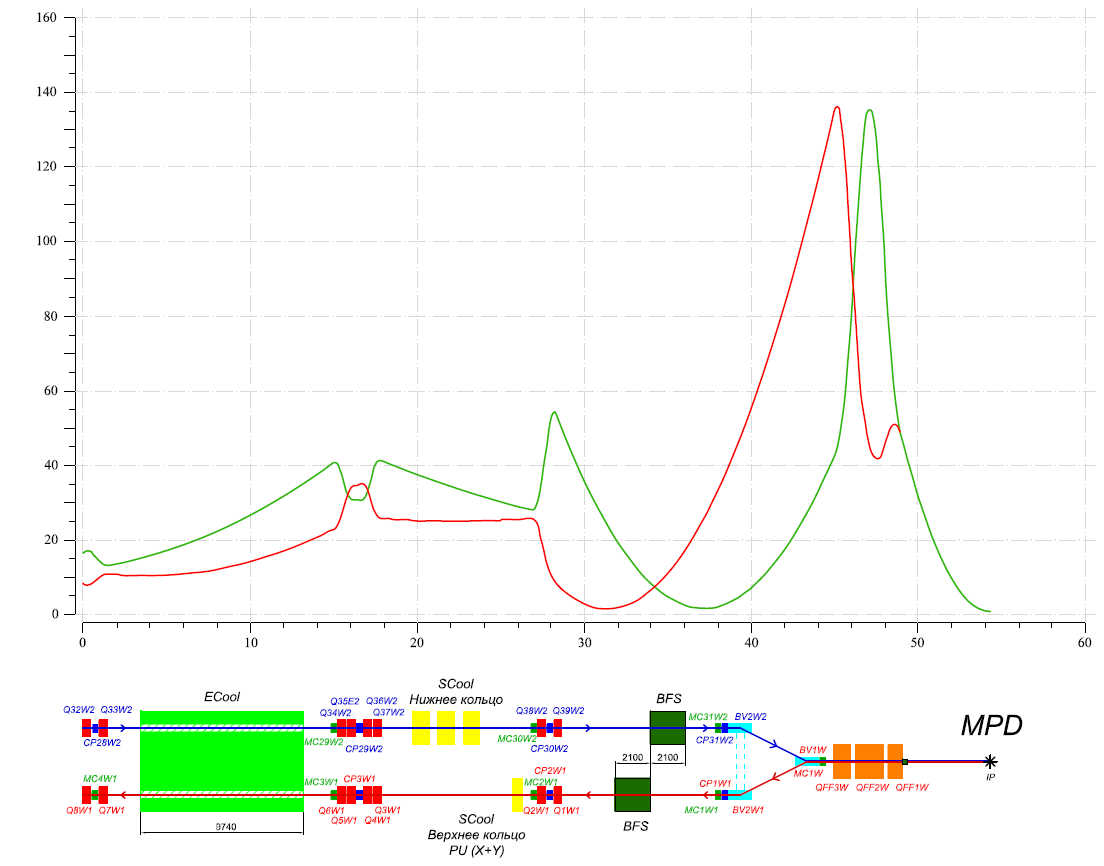 Beta-functions in Straight section.  β*  @ IP = 0.6m.
13
1. Collider ring composition
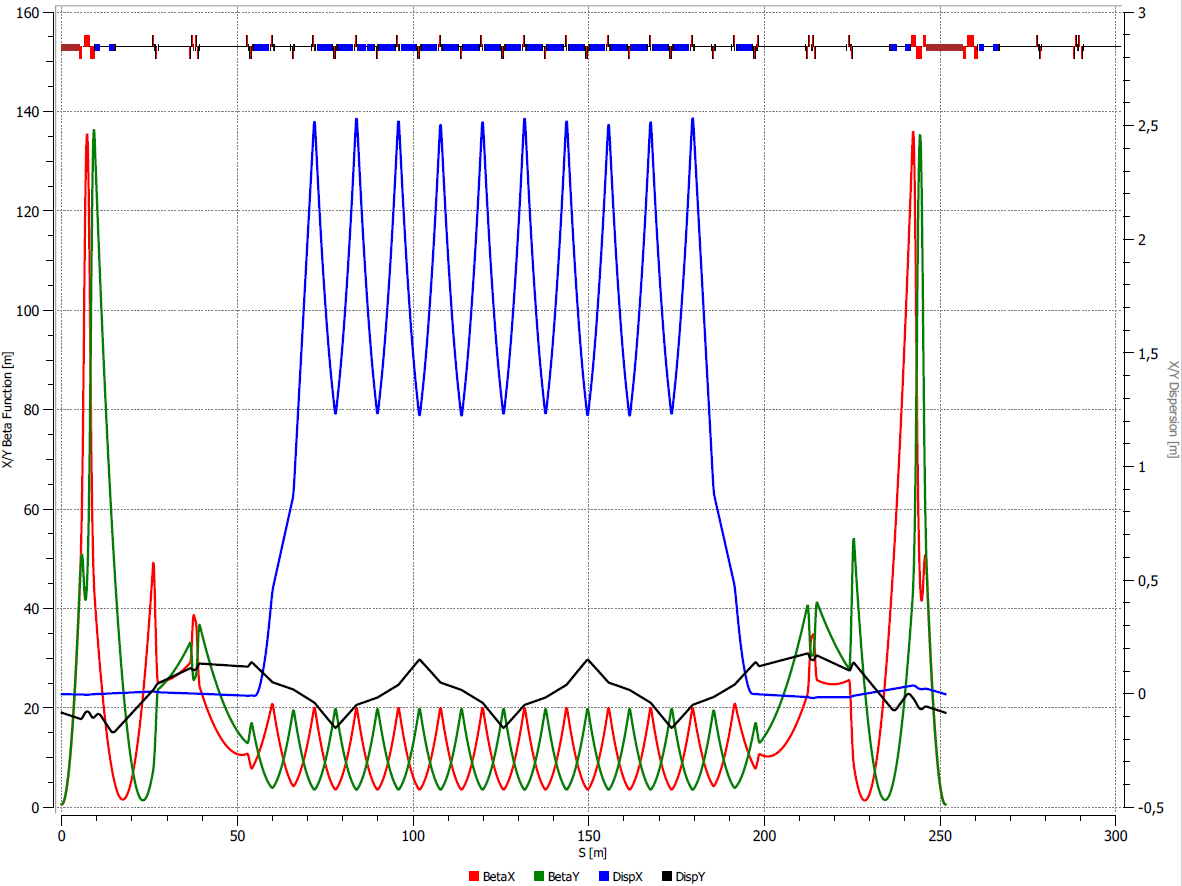 Twiss-functions in Half of the Ring. Qx,y =9.44/9.44, β*=0.6m.
  No coupling correction. Bs_MPD=0.6T, Bs_Ecool=0.2T
14
1. Collider ring composition
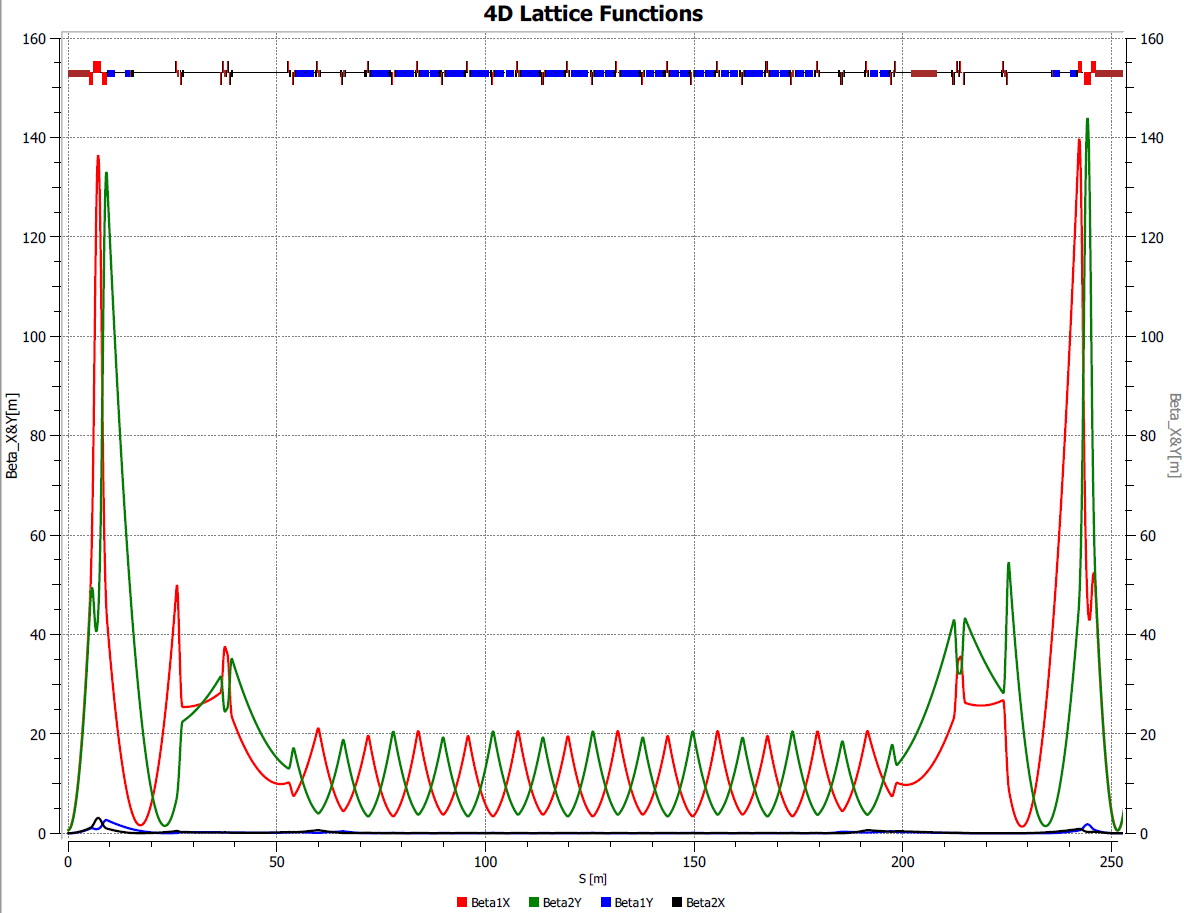 Beta-functions of the Ring.  X/Y-Coupling correction.
   4 Families of Skew Quads in Drifts. Gmax=1.8 T/m
15
1. Collider ring composition
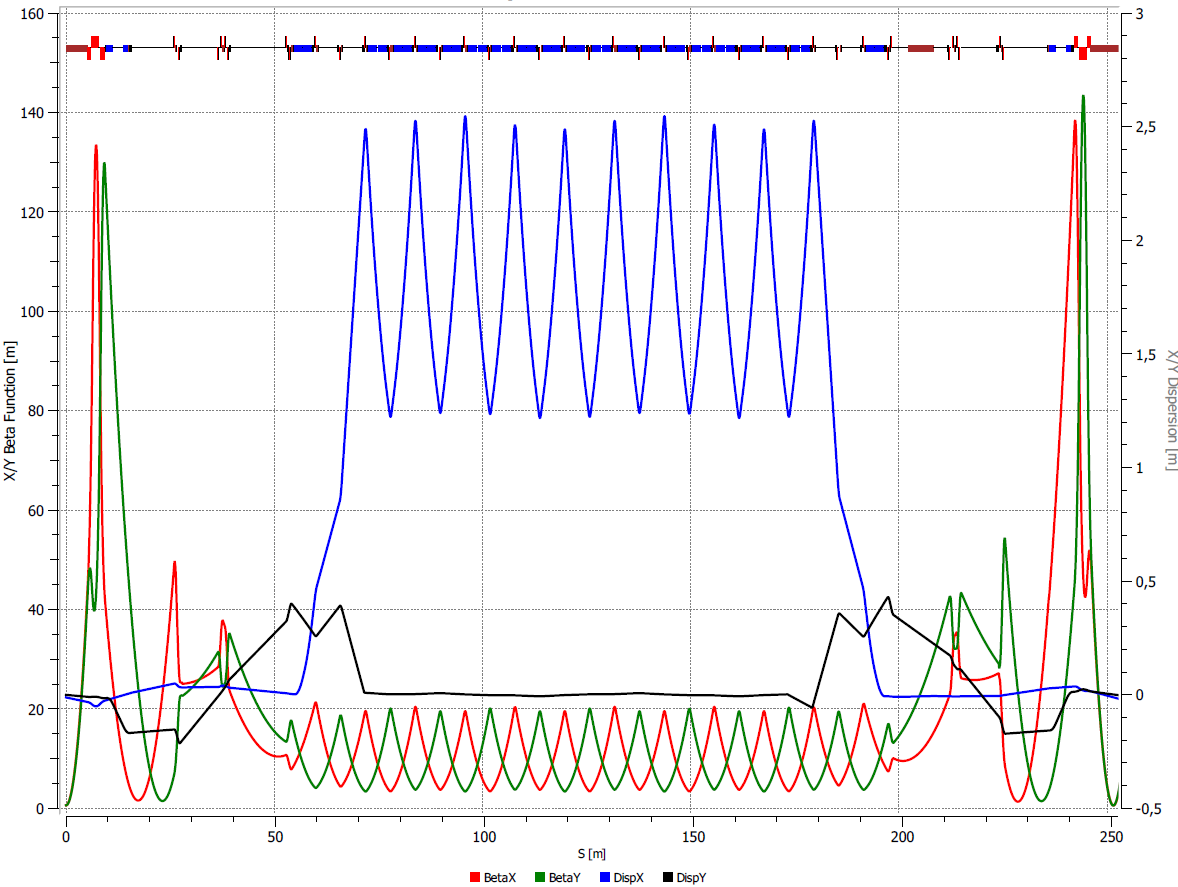 Dy-Dispertion correction. 
              2 Families of Skew Quads in arcs. Gmax=4T/m
16
2. Nonlinearities of the magnetic field in Collider
1. Dipole/Quadrupole harmonics
(ΔB/B) n ~ 10-4  expected values at Rbeam
2. Chromaticity correction Sextupoles
Tune spread over the momentum acceptance ±4p  before (1) and after (2) correction
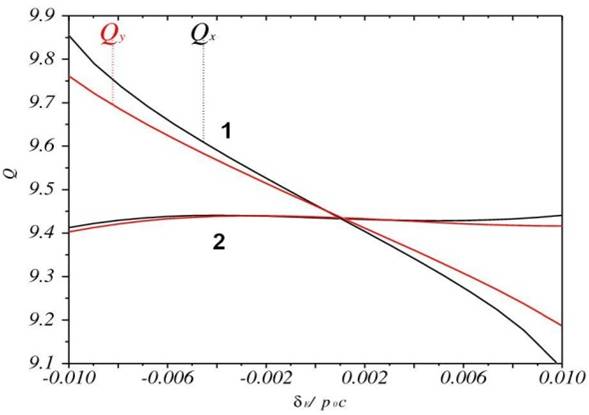 Natural chromaticities:  Q’x=-33, Q’y=-28                   (Q’x,y~20 from 2 IPs)
Corrected chromaticities:  Q’x,y=0
Ncorr=24, G’max=150T/m2
3. Fringe Fields, Final Focus Quads in particular
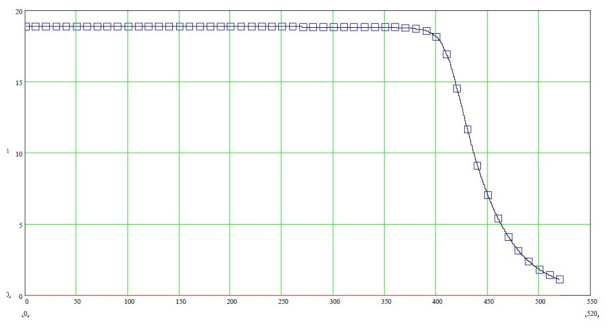 Gradient in QFF1 vs.  Longitudinal coor. @ I=10.3kA
17
2. Nonlinearities: Fringe Fields
Fringe Field effect in quadrupole:
Δθ/θ  ~ β2 ·k2 · L·ε
=> To decrease Fringe Field effect:
-  Increase  Quadrupole length  Decrease  Quadrupole strength k;
  Decrease  beta-function in Lense β (or Decrease IP-QFF1 distance) or Increase β* in IP ;
  Decrease  Emittance  ε.
Fringe Fields in ALL elements are taken into account in MADX code
18
Q-diagram and Resonances
Betatron tunes Qx/Qy regulation:               1.  Quadrupole correctors (trim-quads) in long straight sections (tune regulation and matching conditions);                     2. Arc quadrupoles (strong change of tune,  Q=89.5 ), Imax=11kA;
Nominal Betatron Tunes x=y=0.420.44  require for effective  Stochastic Cooling in Energy range 34.5 GeV/u;
Qx/Qy=9.10 – second possible working point: ECool up to  3GeV/u, larger DA
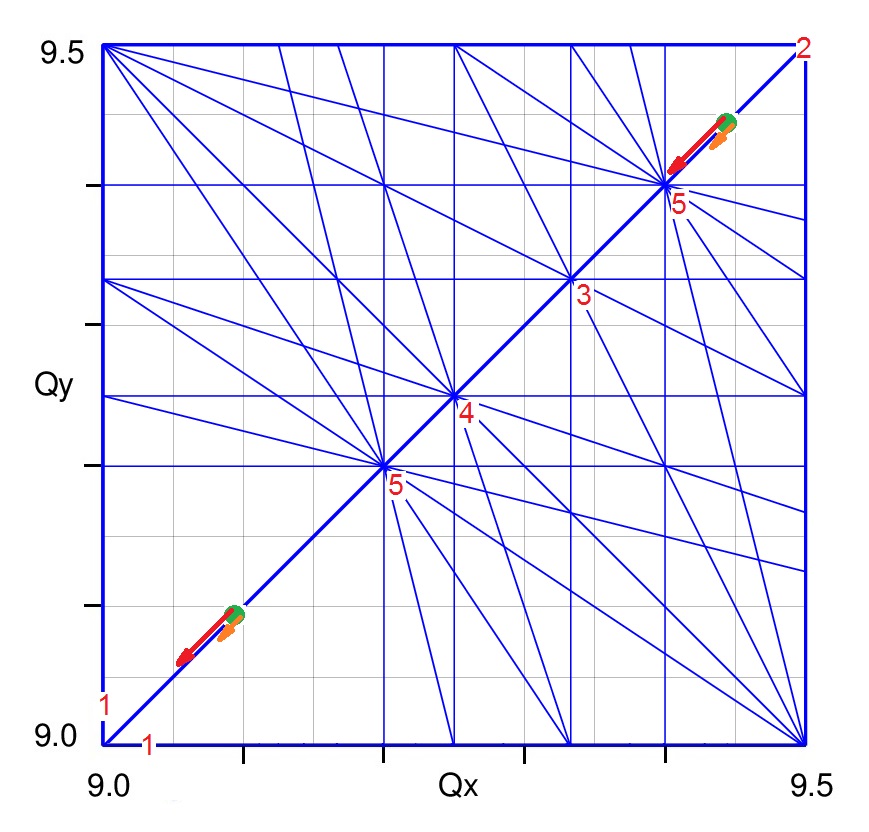 Resonance diagram up to 5th order. 
Collider Working points and Space Charge Tune Shifts at  1/4.5 GeV/u
19
3. Dynamic Aperture calculations
Dynamic Aperture: A(x,y)= Ax,y(s,Nturn )  
 
in optimal collider lattice: Ax,y(s)>Mx,y(s),   Mx,y(s) – vacuum chamber
 
good reserve: Ax,y(s)=2Mx,y(s);

 DA calculation methods:

PTC - Polymorphic Tracking Code, (MAD-X): 
Symplectic tracking;
Nonlinearities of magnetic elements (chromaticity sextupoles, systematic/random errors in dipoles/quadrupoles);
Fringe fields of all magnetic elements;

2.   Thin-lens tracking, (MAD-X):                                                                  Symplectic tracking;
Beam-beam interactions in IPs;
Space charge forces.
20
3. Dynamic Aperture calculations
Original Lattice: Qx,y =9.44/9.44, β* =0.35m
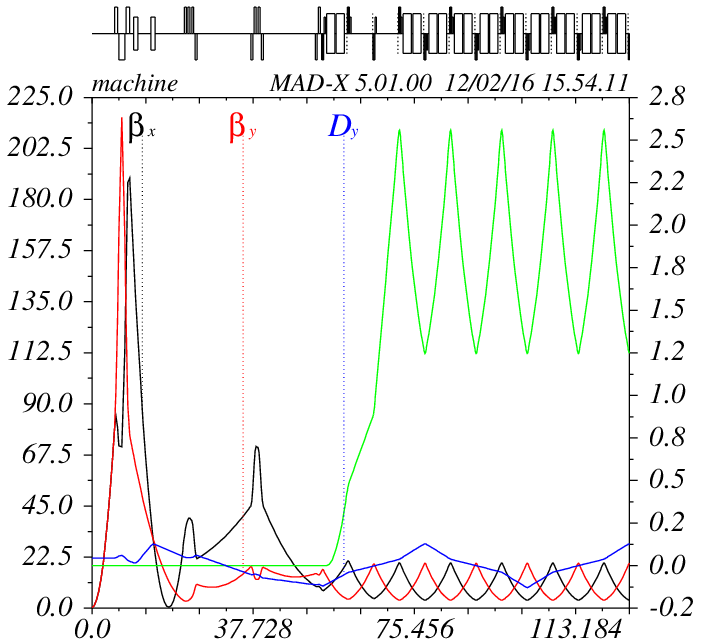 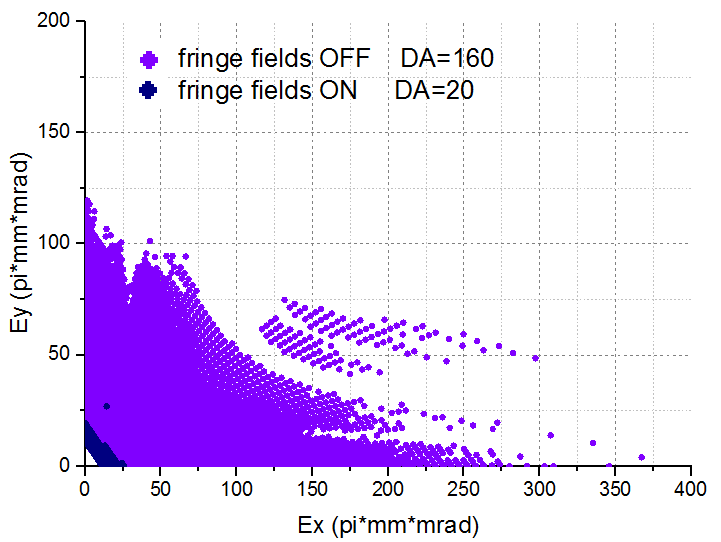 21
3. Dynamic Aperture calculations
Y plane
X plane
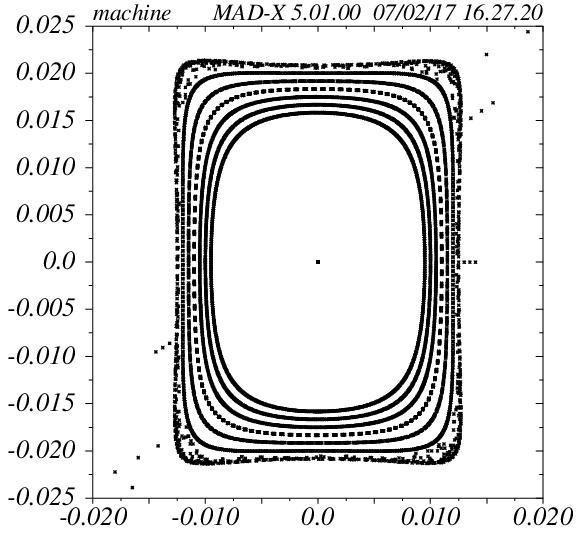 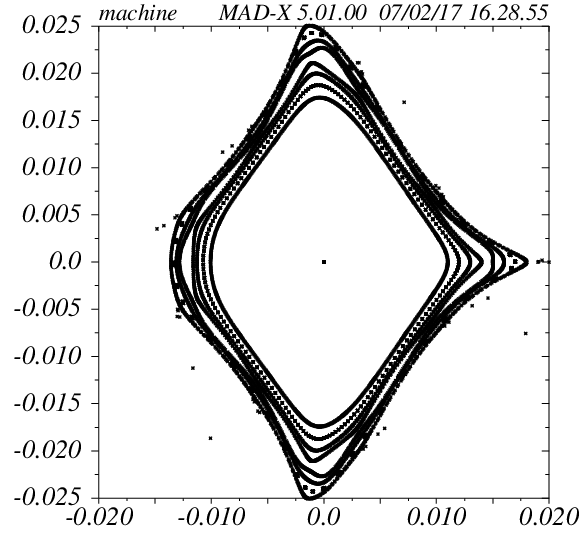 Chrom. Corr. ON 
Fringe Field  OFF
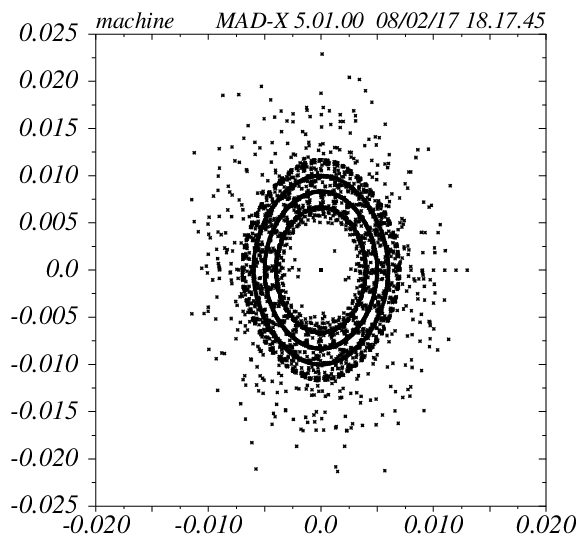 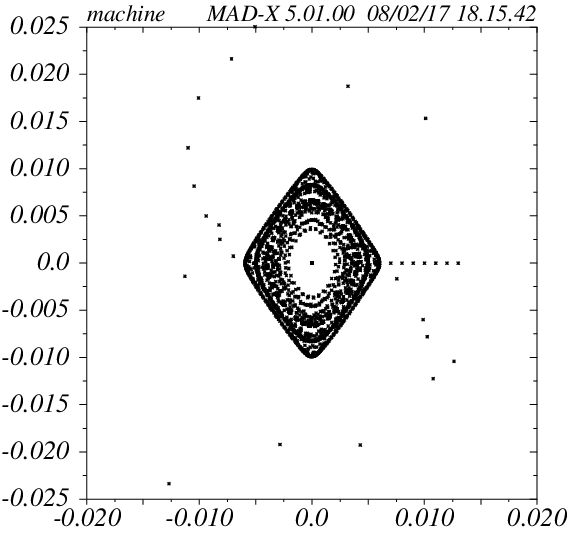 Chrom. Corr. ON 
Fringe Field  ON
22
3. Dynamic Aperture calculations
Lattice: Qx,y =9.44/9.44, β* =0.5, 0.6, 0.7, 1.0m
β* = 1.0m
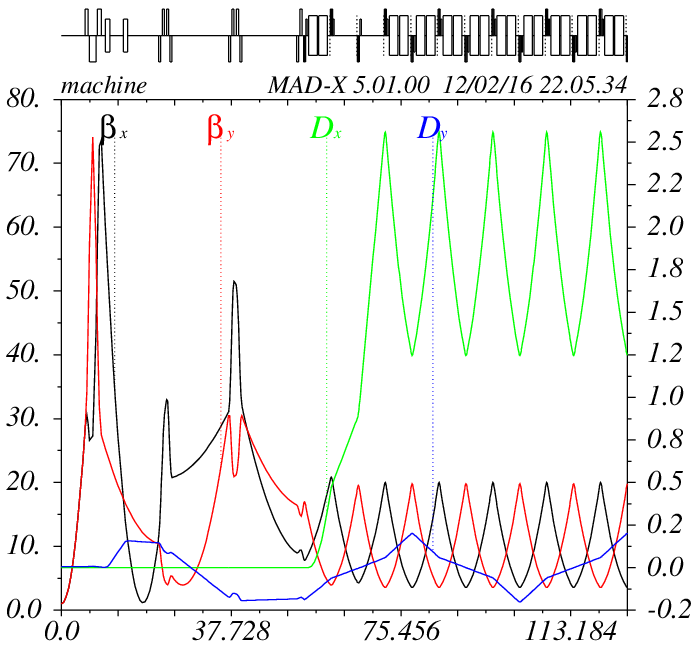 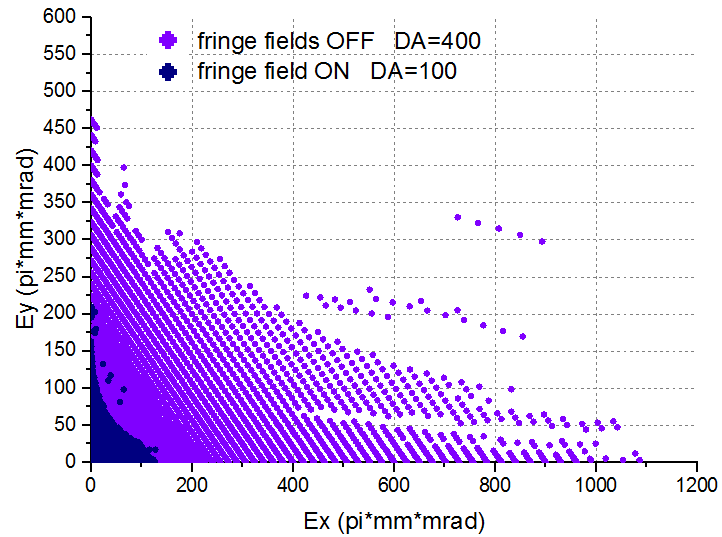 23
3. Dynamic Aperture calculations
Lattice: Qx,y =9.44/9.44, intermediate β* = 0.6m
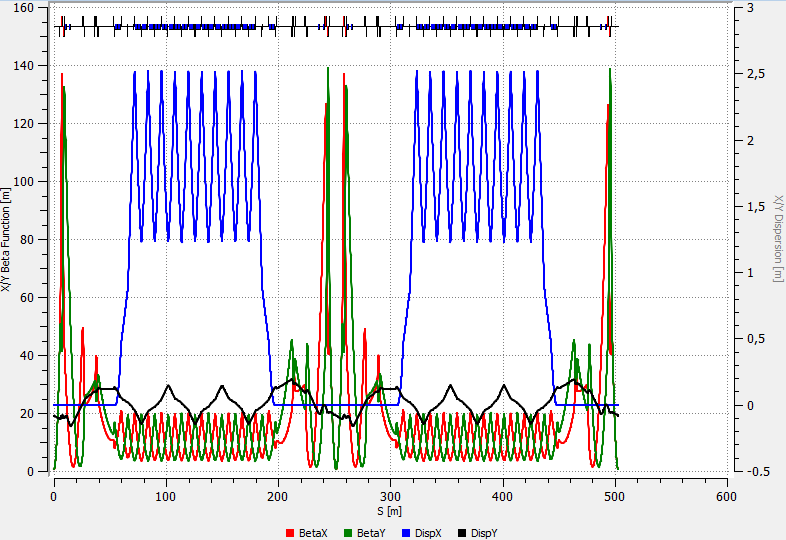 24
3. Dynamic Aperture calculations
X plane
Y plane
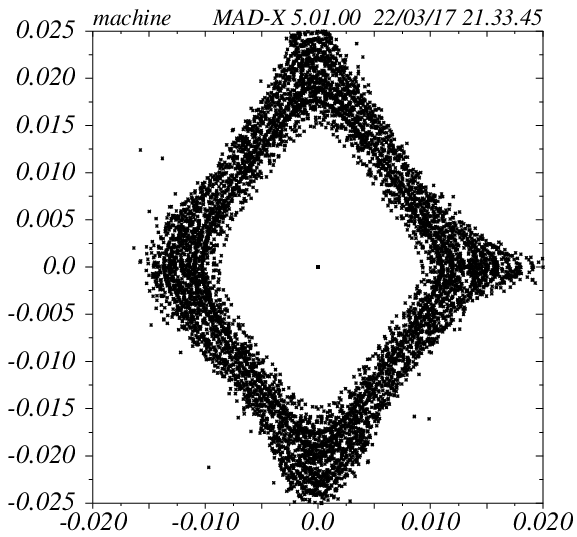 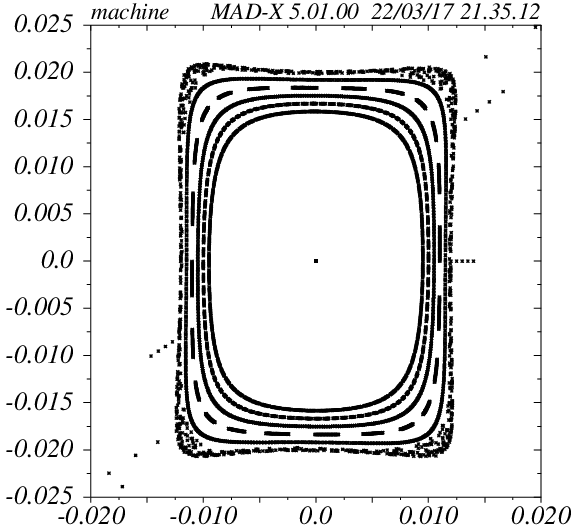 Chrom. Corr. ON 
Fringe Field  OFF
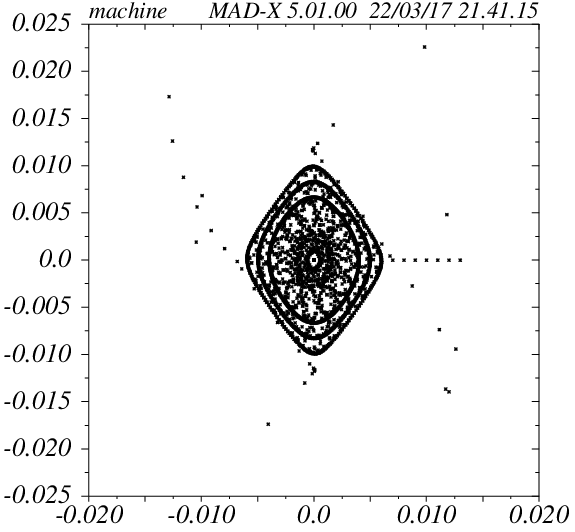 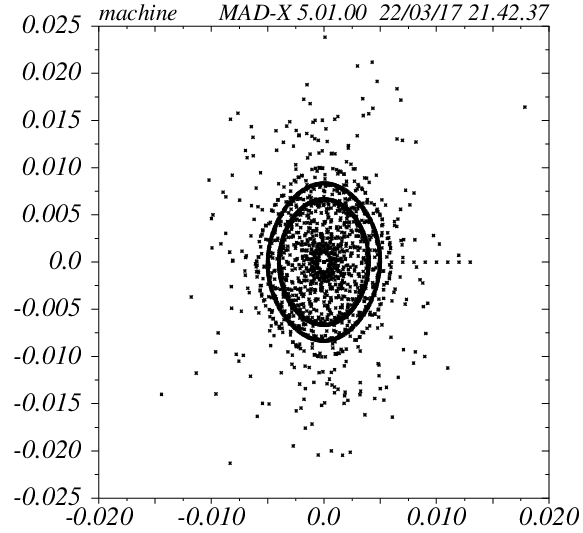 Chrom. Corr. ON 
Fringe Field  ON
25
3. Dynamic Aperture calculations
Qx,y =8.10/10.10
Y plane
X plane
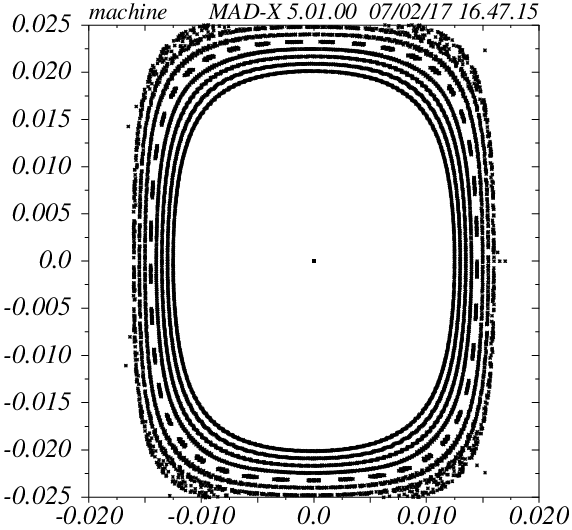 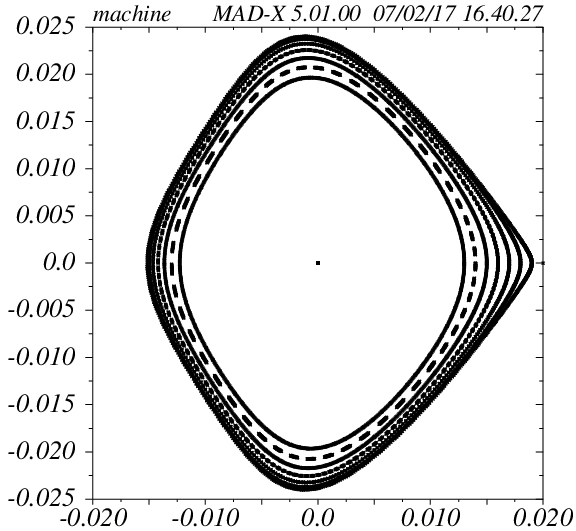 Chrom. Corr. ON 
Fringe Field  OFF
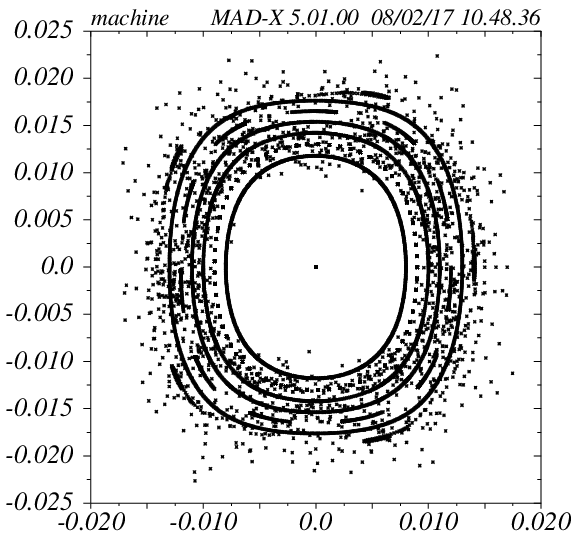 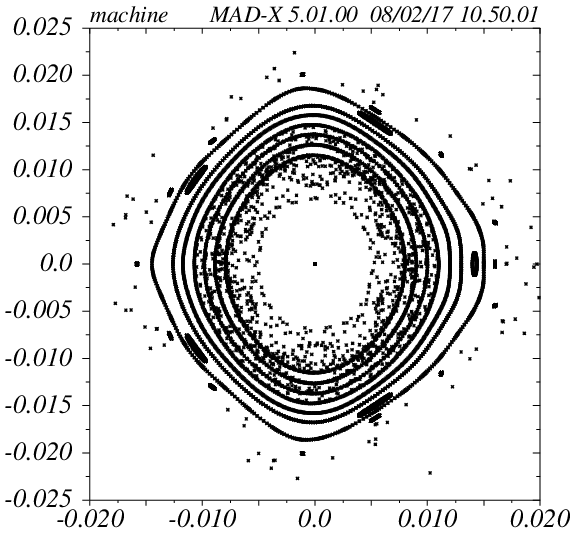 Chrom. Corr. ON 
Fringe Field  ON
26
Conclusions 1
Increase β*   at IP increase DA:  0.35m DA<GA, 0.6m DA≥GA ; 
For β*=0.6m the required luminosity at Ek =3÷4.5 GeV/u of L=1•1027 cm-2s-1 will be achieved with ~15% higher bunch intensity;
Ring tunes Qx,y =9.44/9.44 chosen as a project base option due to S-Cooling reasons ;
Tunes qx,y =0.10/0.10 (Qx,y =8.10/10.10) show a largest aperture DA>GA
27
3. Dynamic Aperture calculations (continued)
- Optics for two beams optimization
- Nominal Working point Qx,y =9.44/9.44
Qx,y =9.44/9.44, β* =0.60m
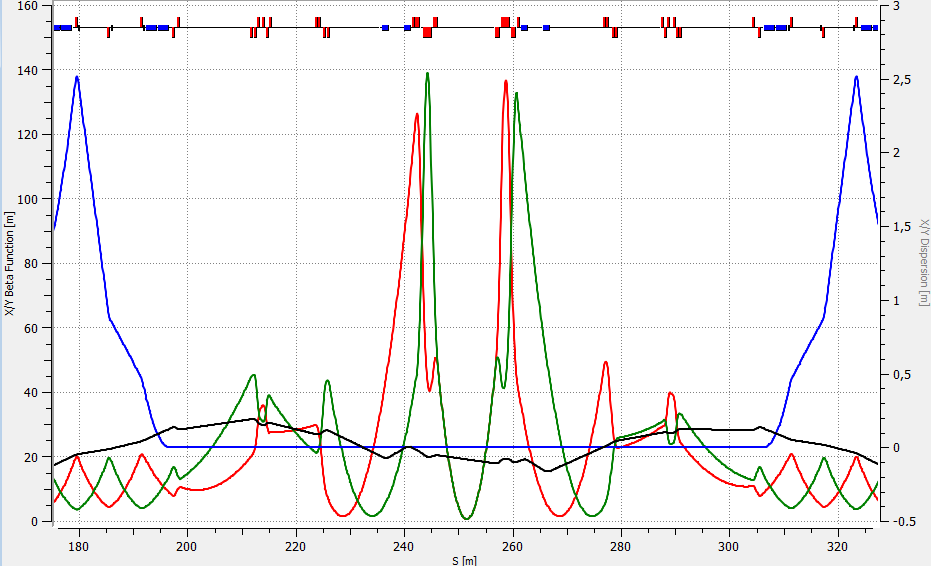 28
3. Dynamic Aperture calculations (continued)
- Optics for two beams 
- Working point Qx,y =9.44/9.44
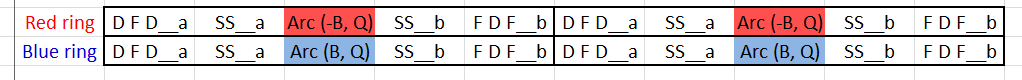 Quadrupoles in straight sections A and B
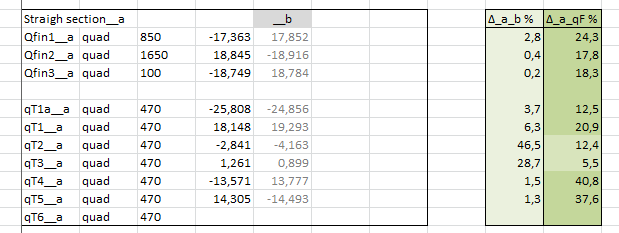 29
Collider optics, MAC 2017
3. Dynamic Aperture calculations (continued)
- Move to Working point Qx,y =9.10/9.10  by qF, qD Quads strength adjustment
Qx,y =9.10/9.10, β* =0.60m
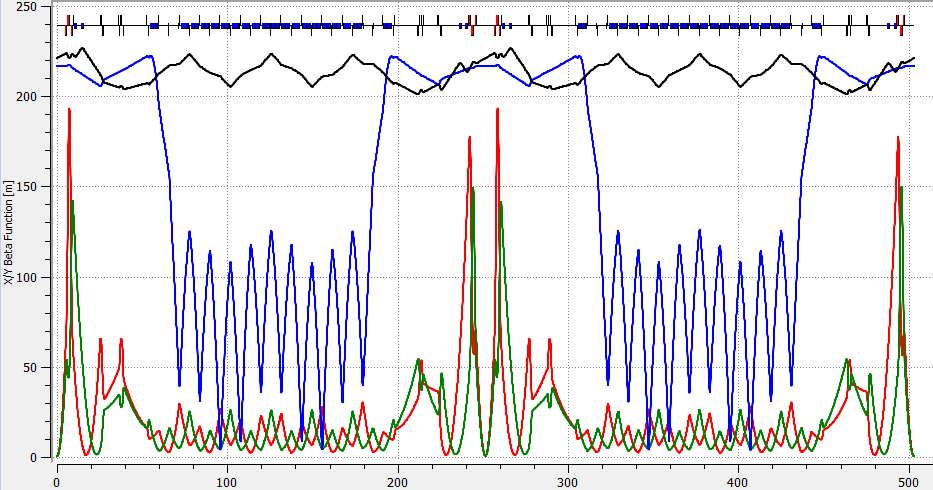 30
3. Dynamic Aperture calculations
Qx,y =9.12/9.12
Y plane
X plane
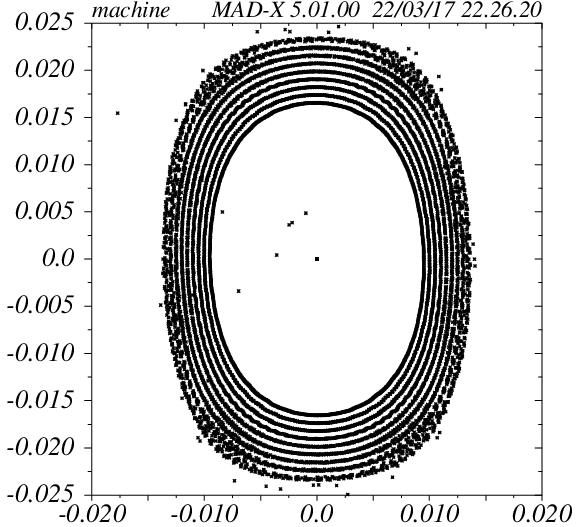 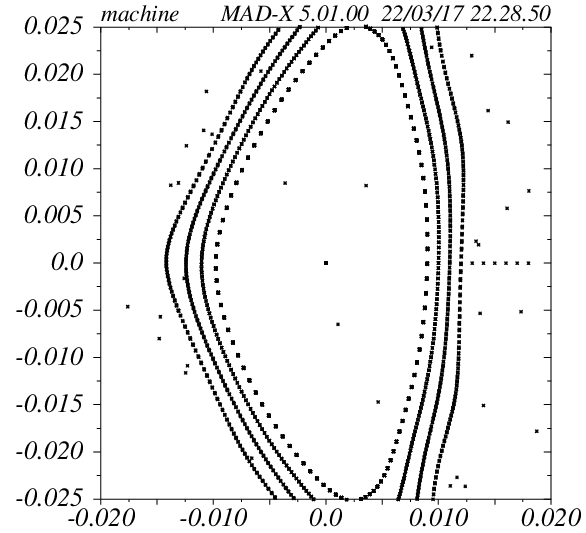 Chrom. Corr. ON 
Fringe Field  OFF
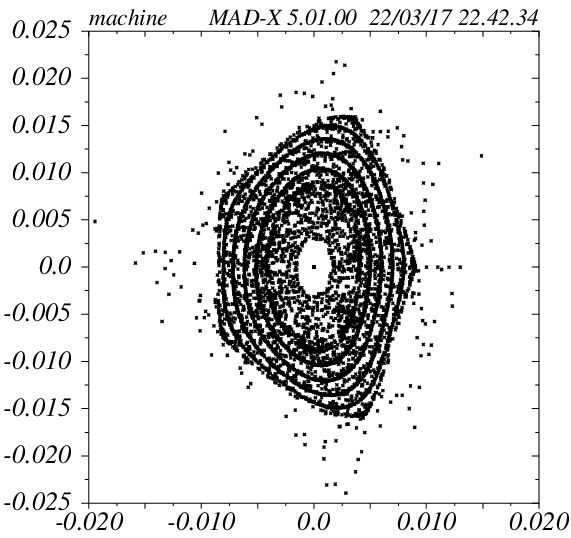 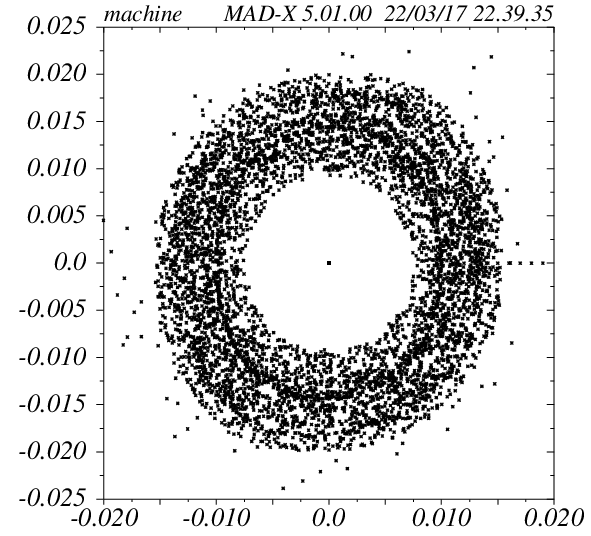 Chrom. Corr. ON 
Fringe Field  ON
31
3. Dynamic Aperture calculations
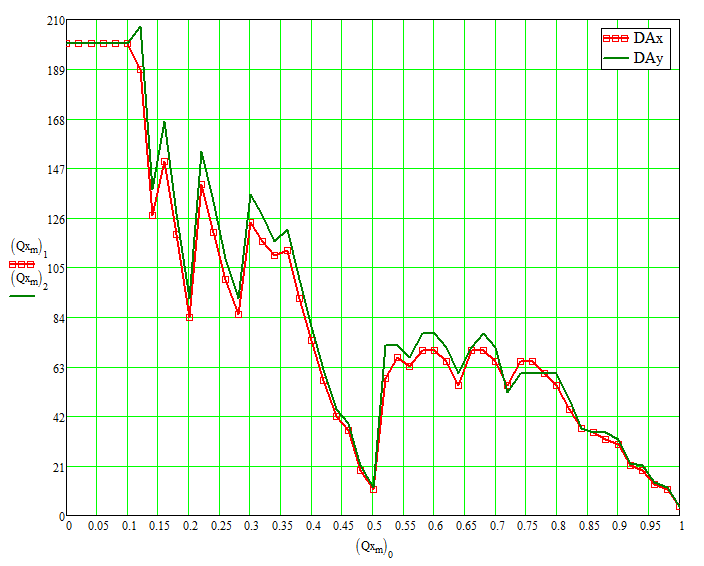 “Artificial” Tune Scan (by the phase advance adjusting matrix) along the coupling resonance.
32
Conclusions 2
Anti-symmetric optics suitable for both rings compiled;
Designations and numbering of elements of the  collider Rings have been introduced;
Half-Ring-A differs from Half-Ring-B in Straight Sections Quads strength ;
Tunes Qx,y =9.10/9.10 produced by 4% decrease of main Quads qF, qD strenght;  
Point 9.10/9.10 has largest DA›GA, will be used at StartUp;
Point 9.44/9.44 preferable for S-cooling has a smaller DA
33
Conclusions 3: Tasks
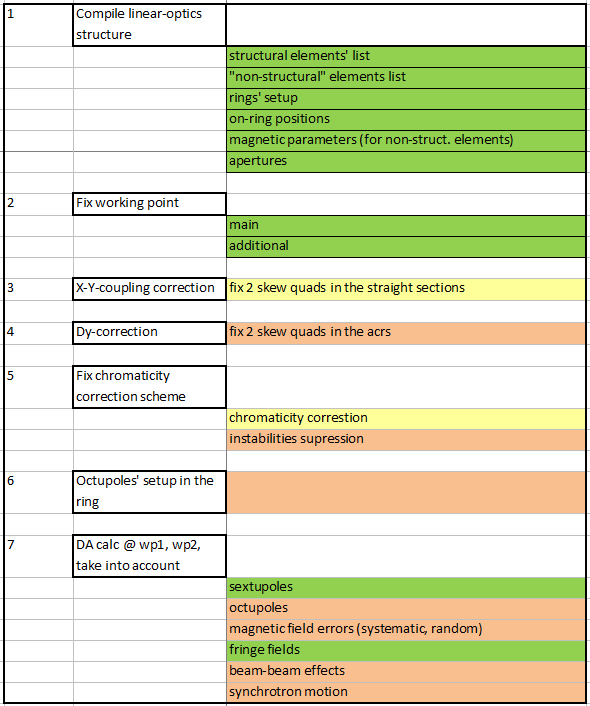 34
Thank you for your attention !
35